Haddam Garden ClubMaking Holiday Arrangements for Community BuildingsHaddam Community Center, Haddam, CTDecember 6, 2023
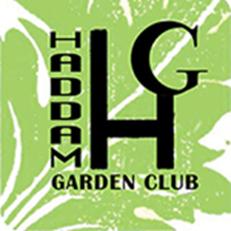 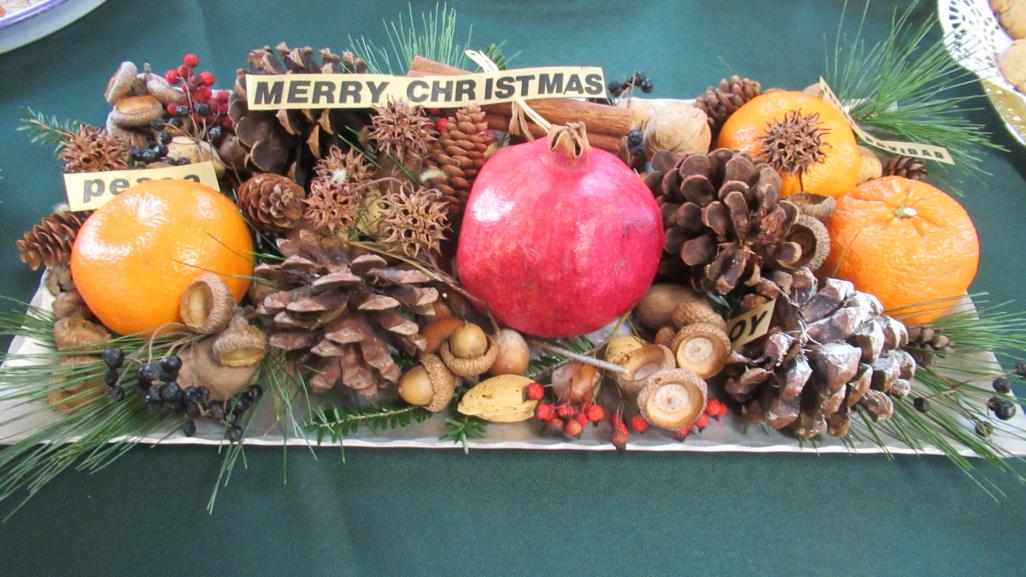 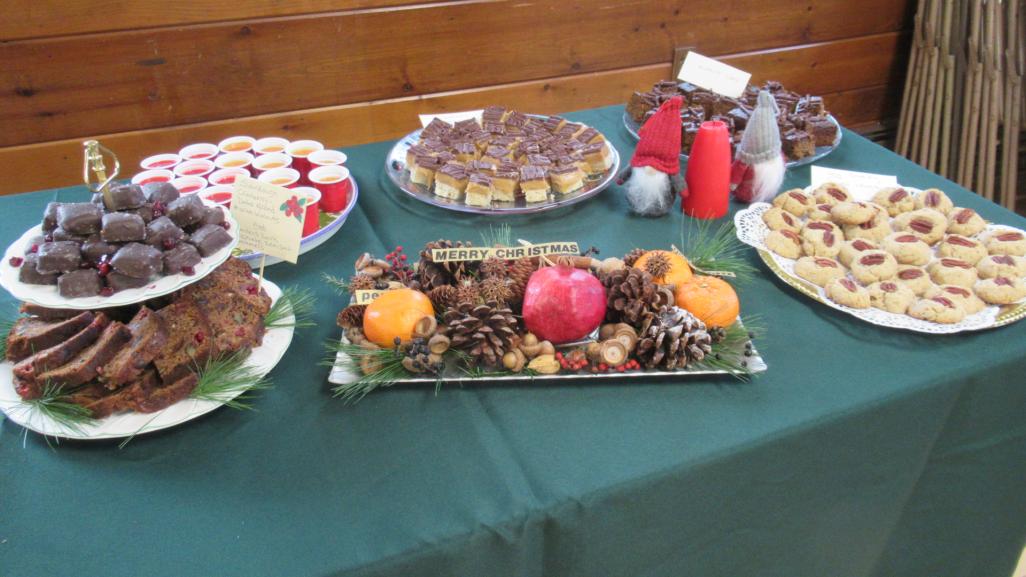 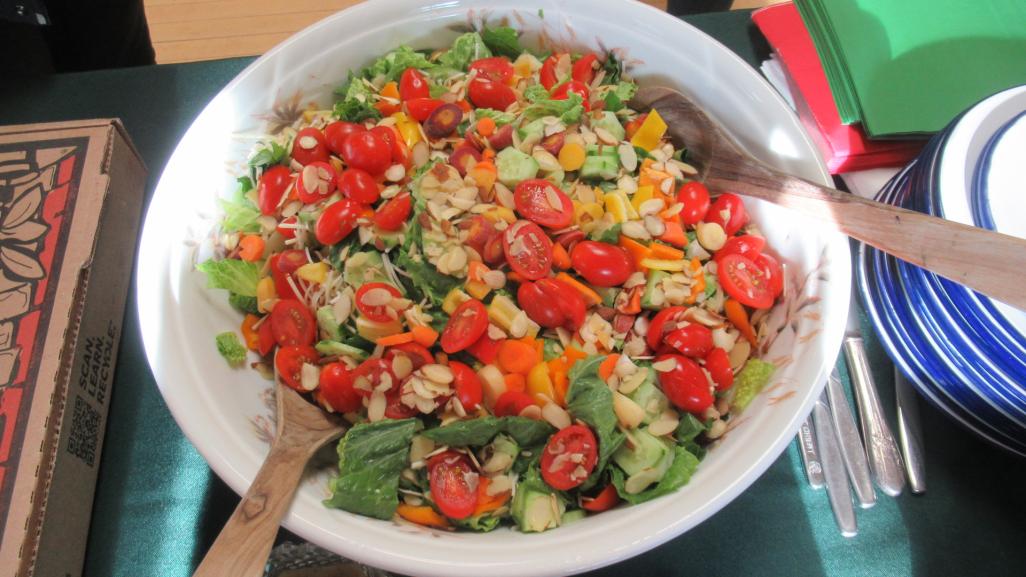 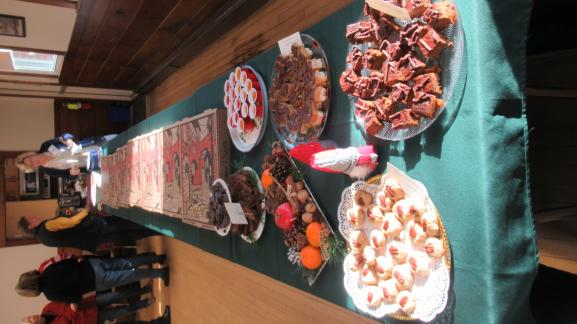 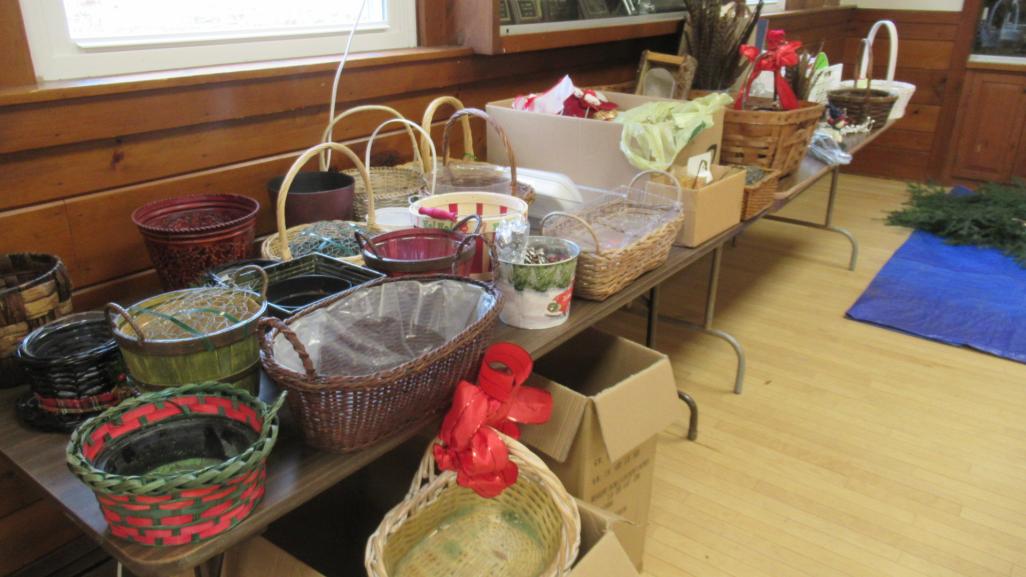 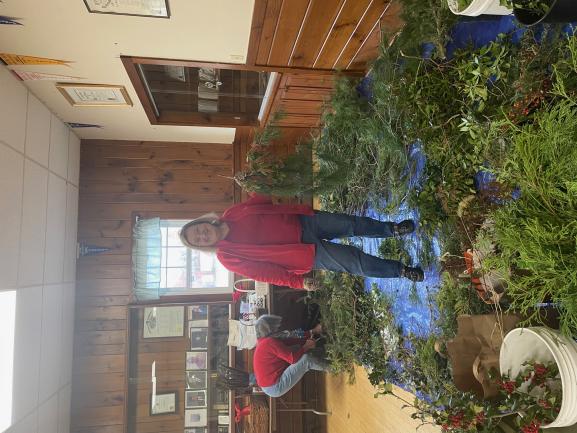 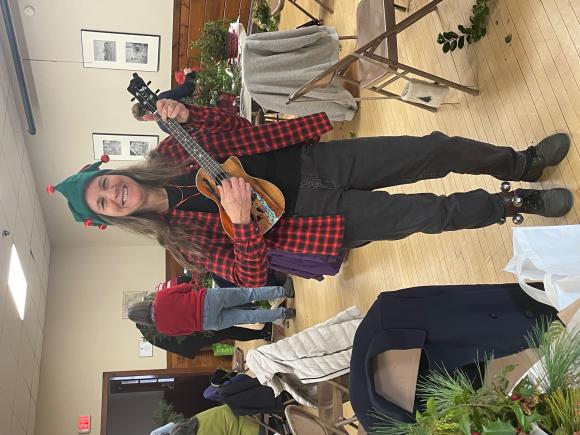 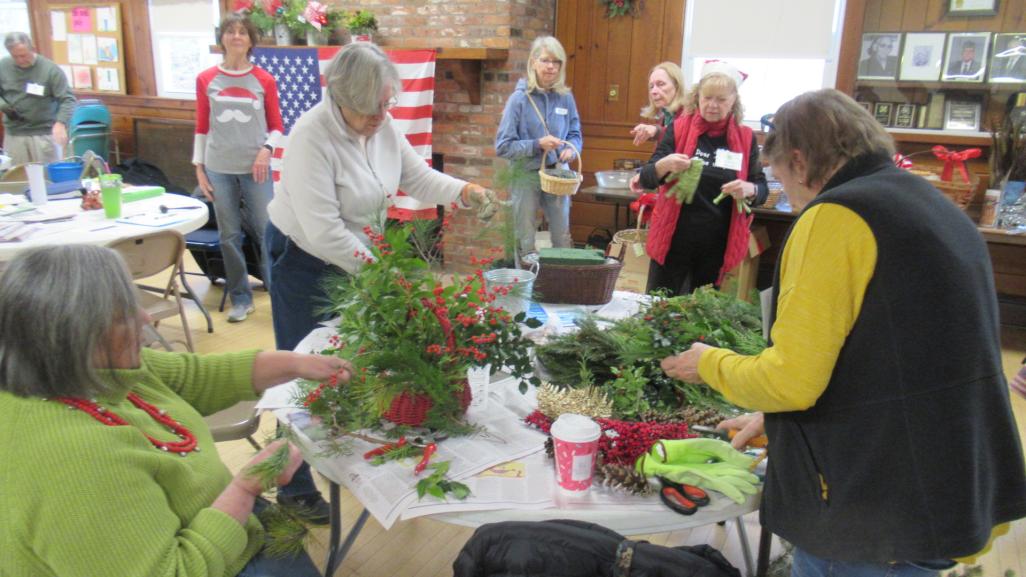 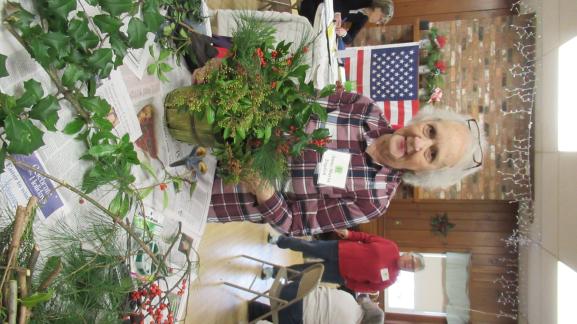 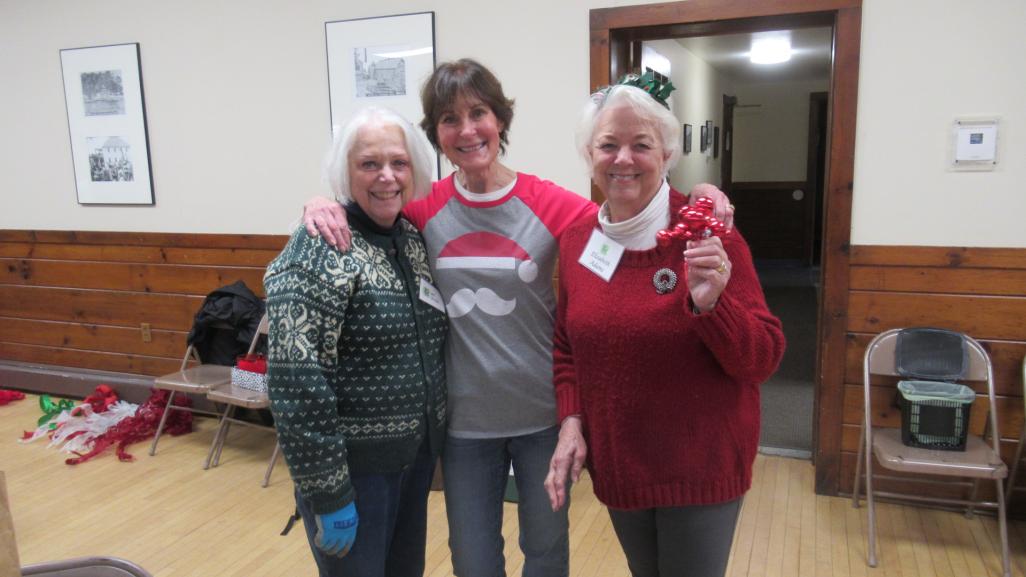 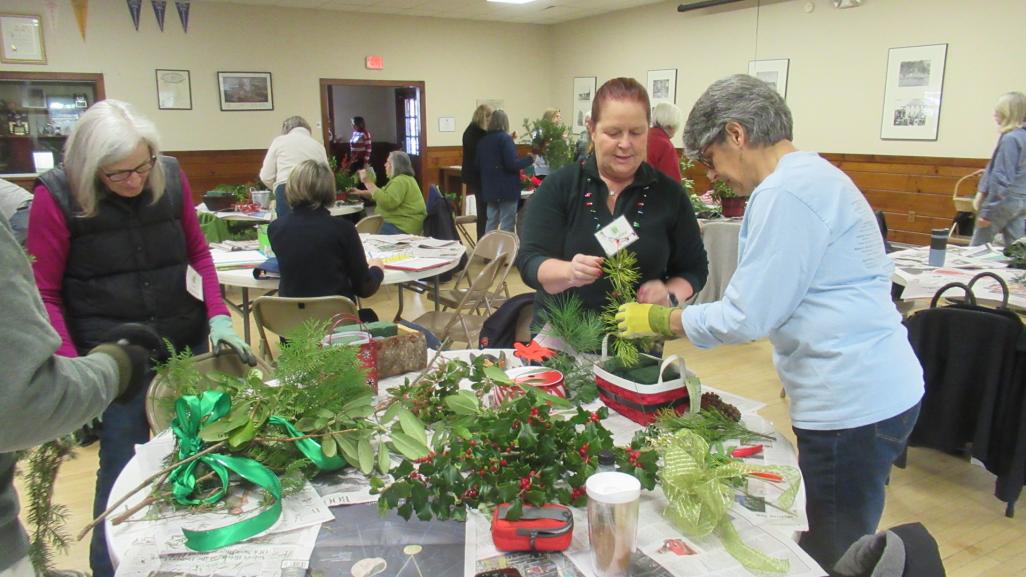 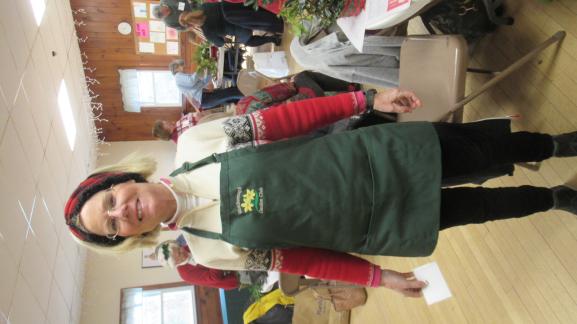 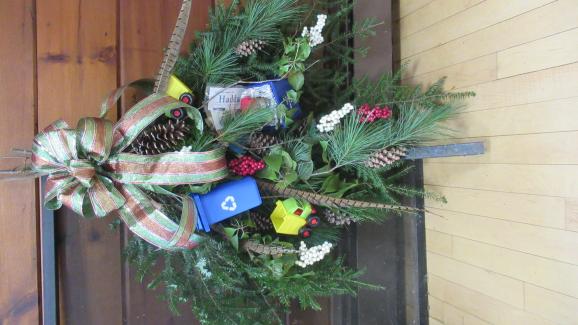 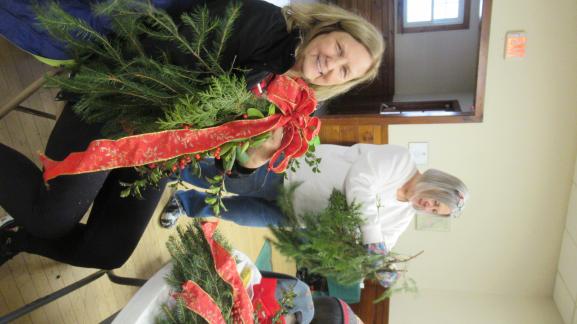 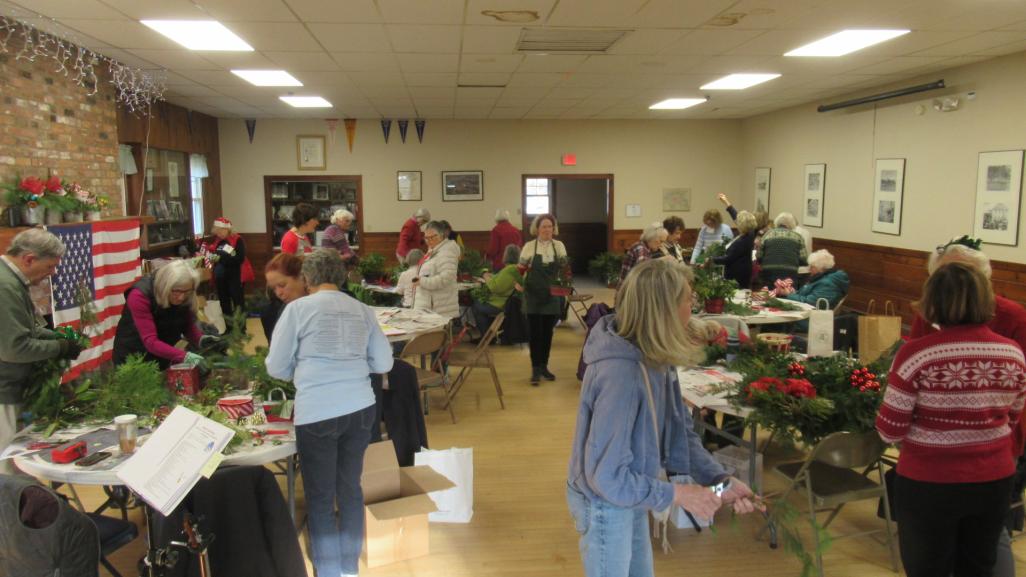 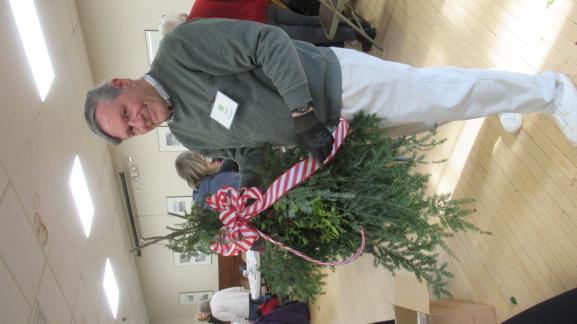 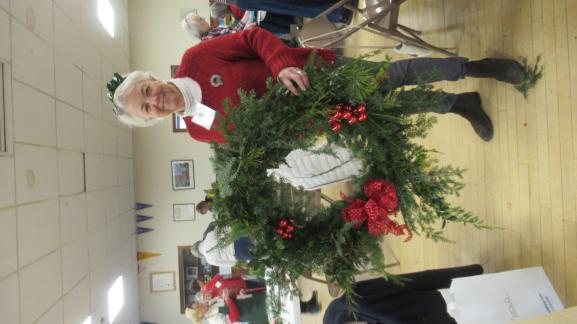 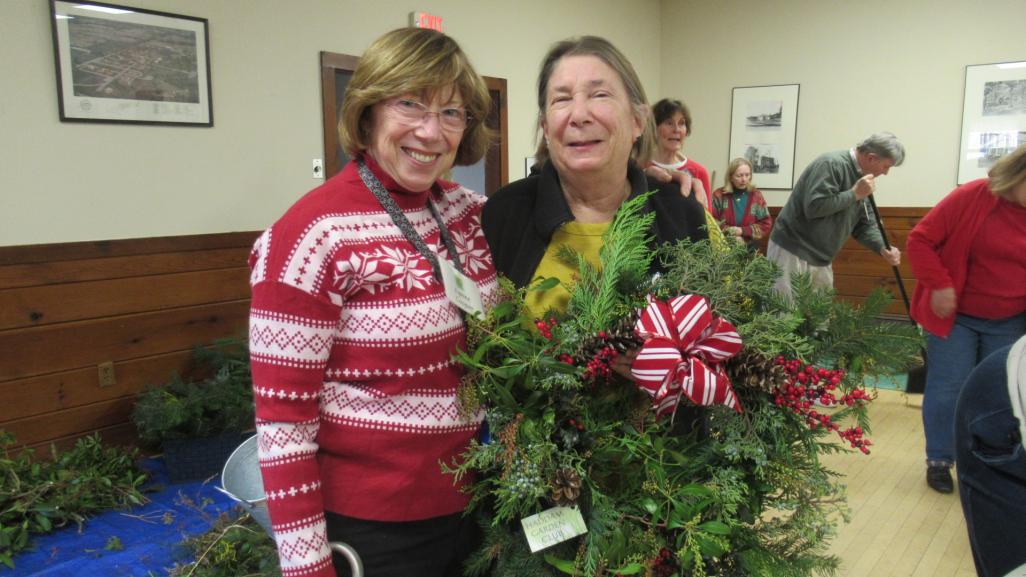 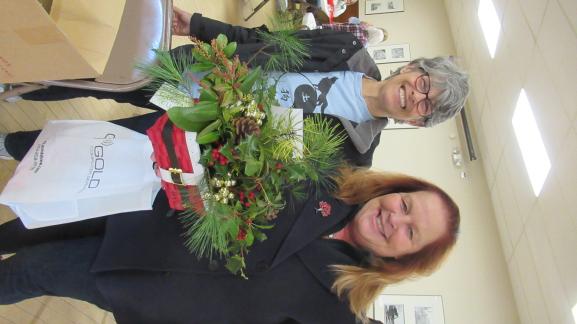 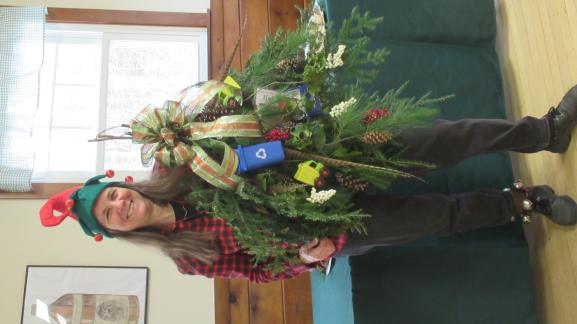 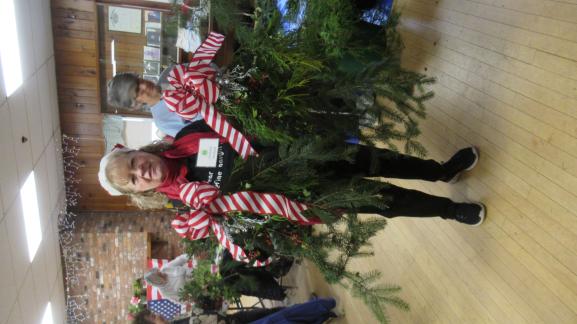 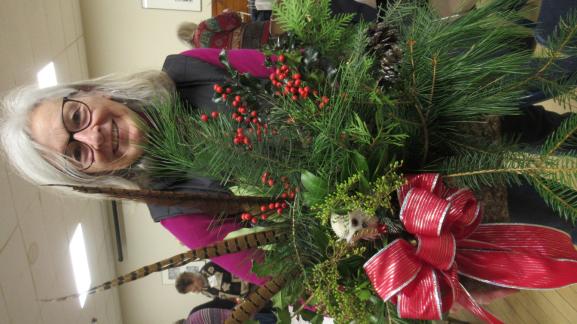 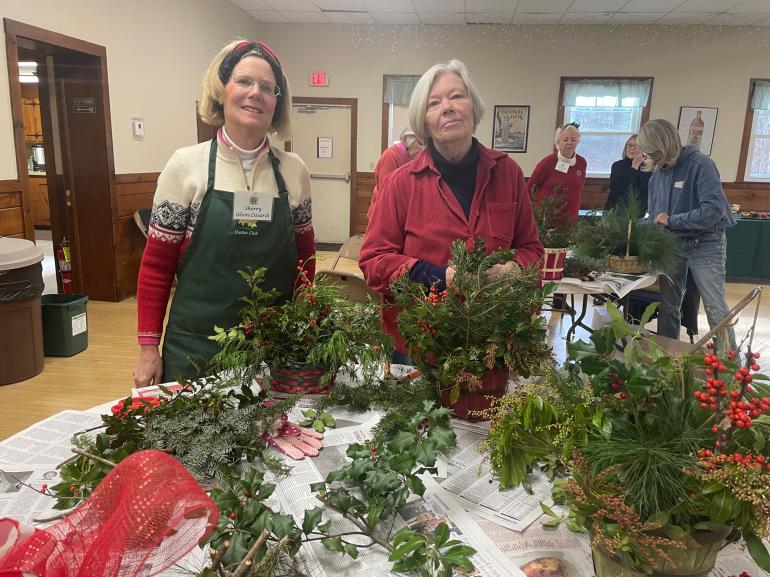 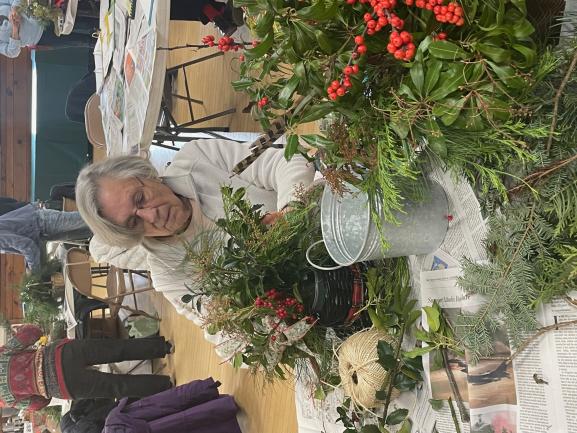 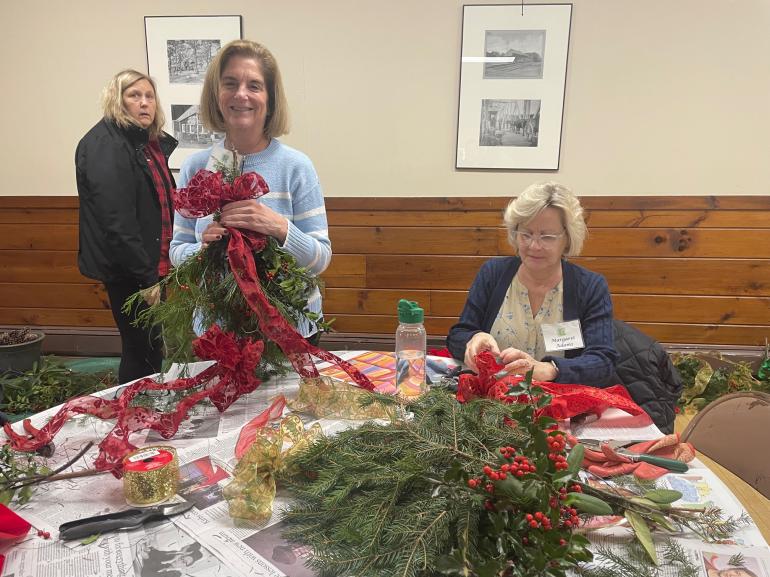 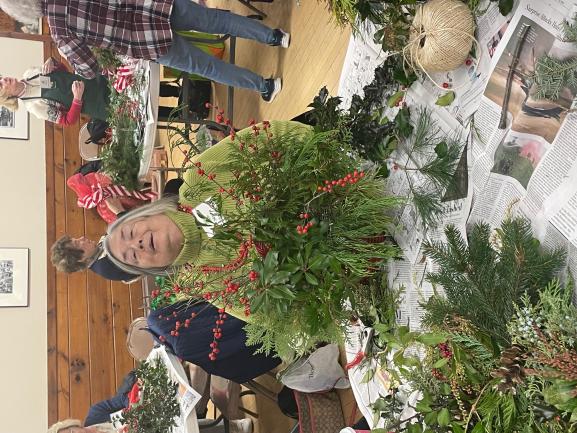 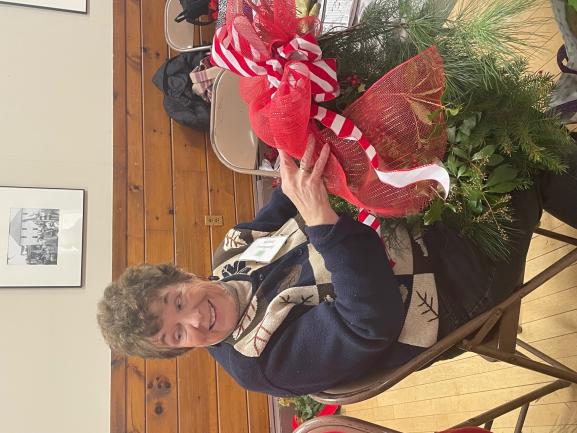 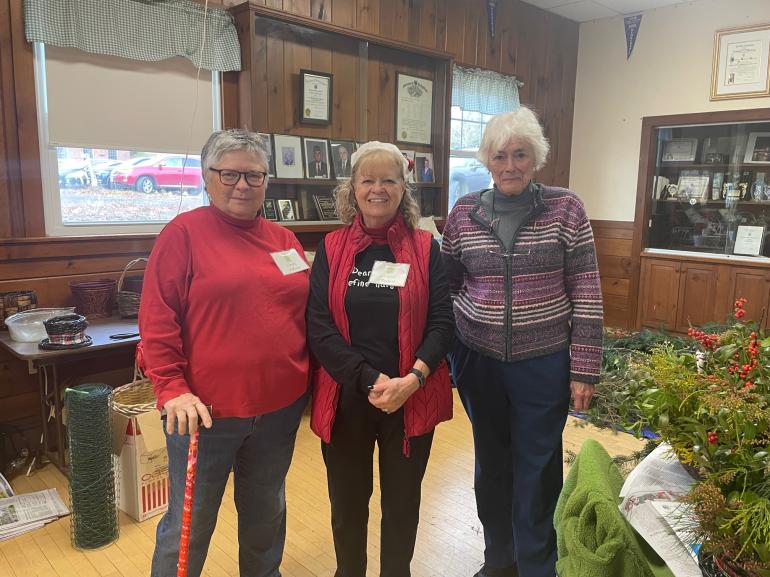 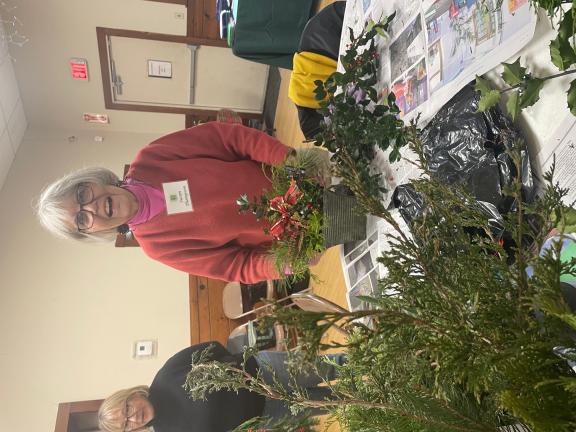 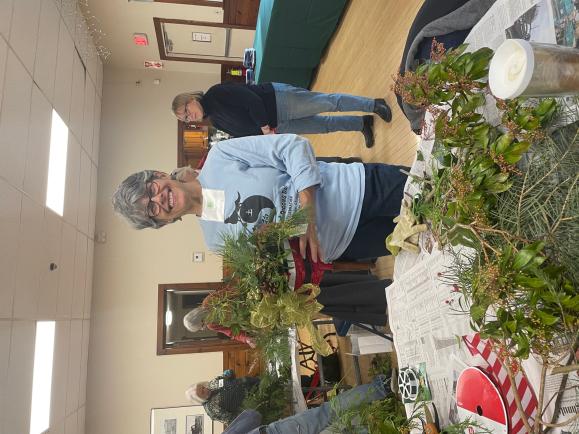 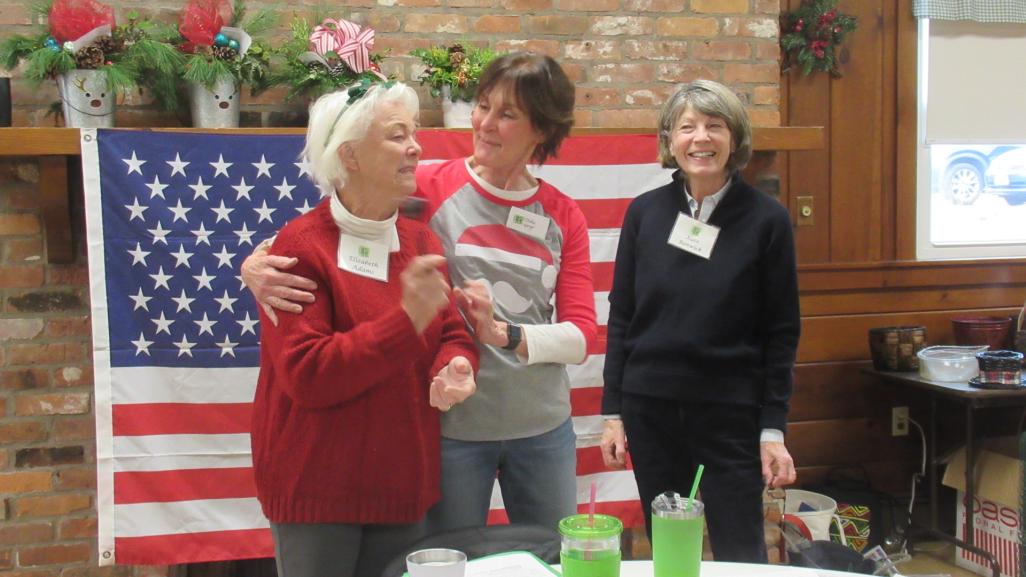 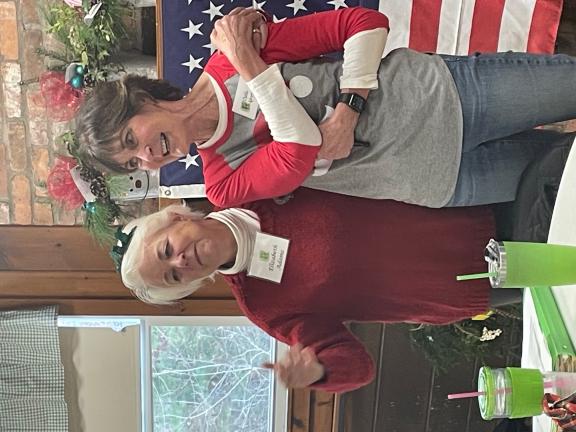 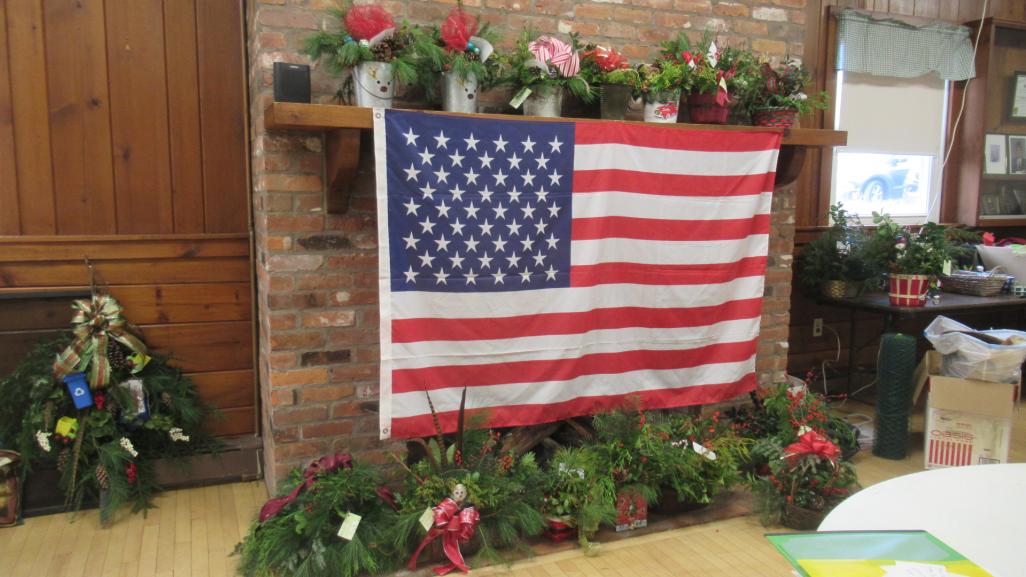 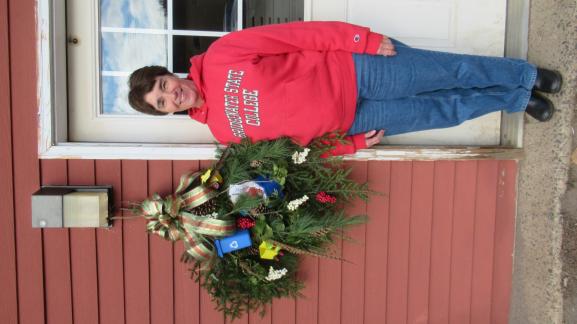 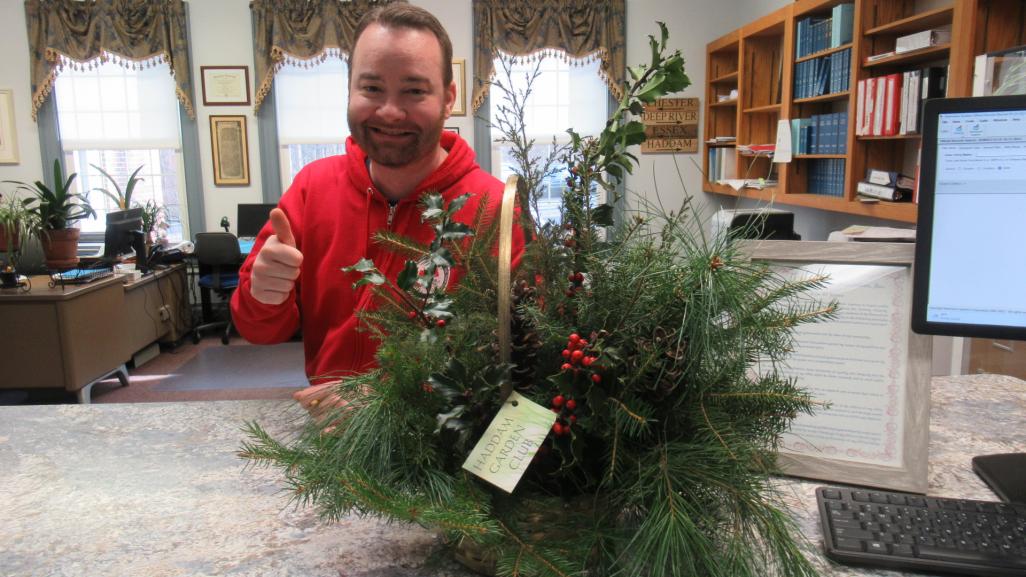 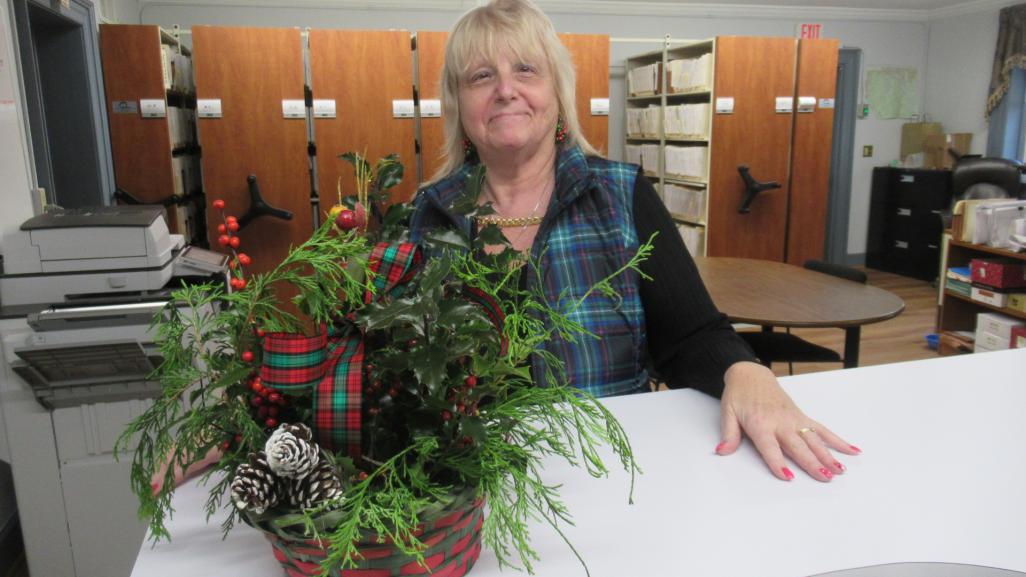 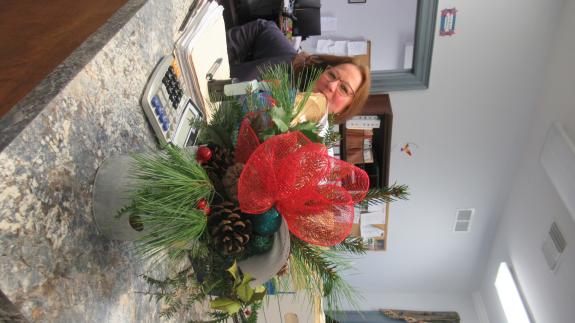 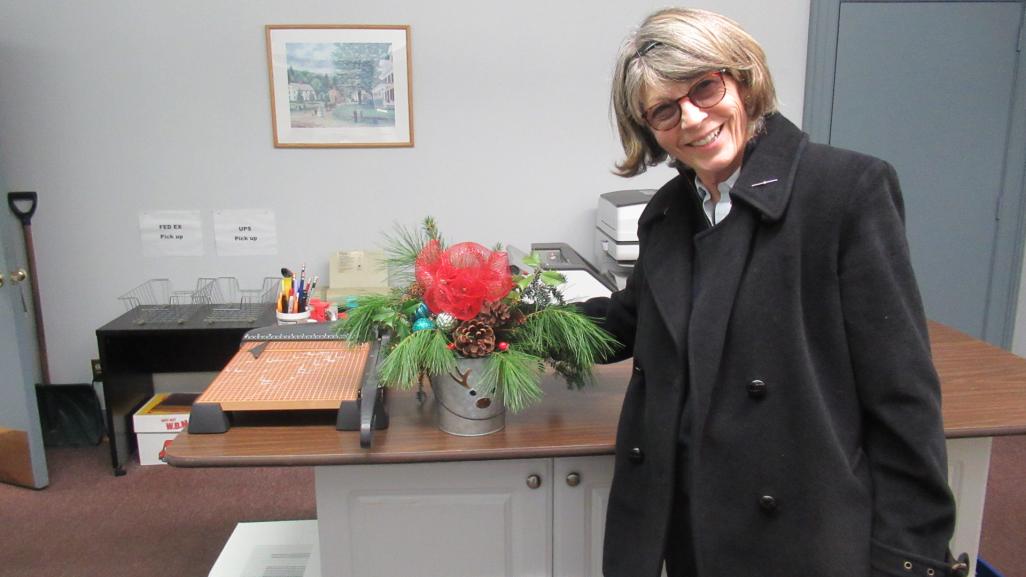 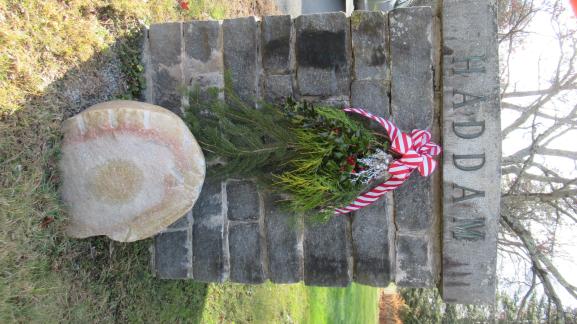 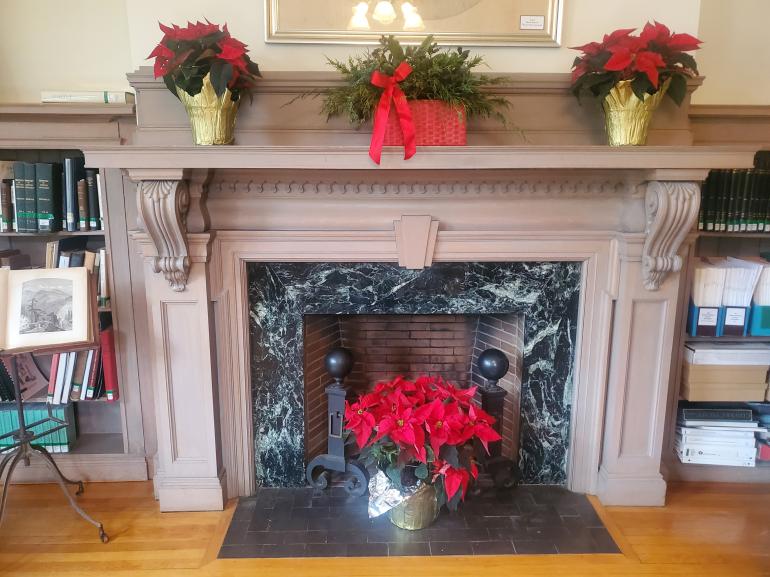 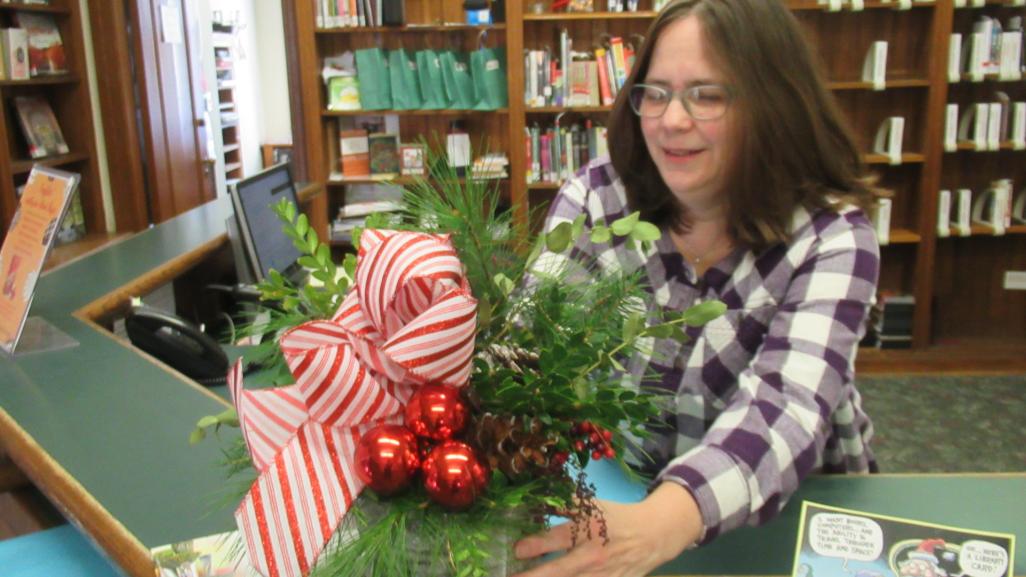 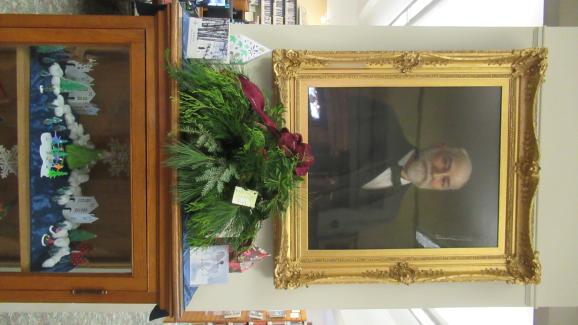 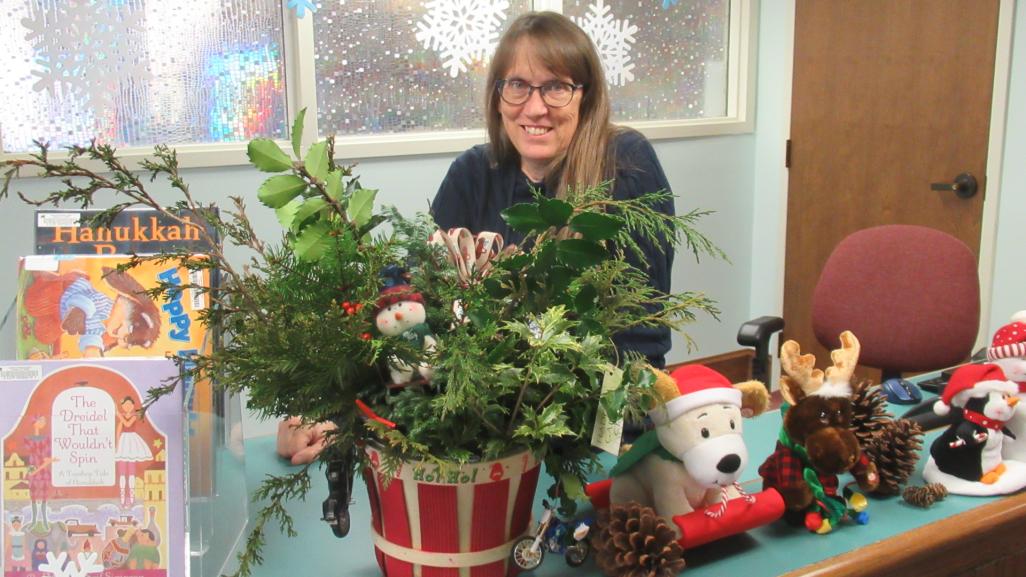 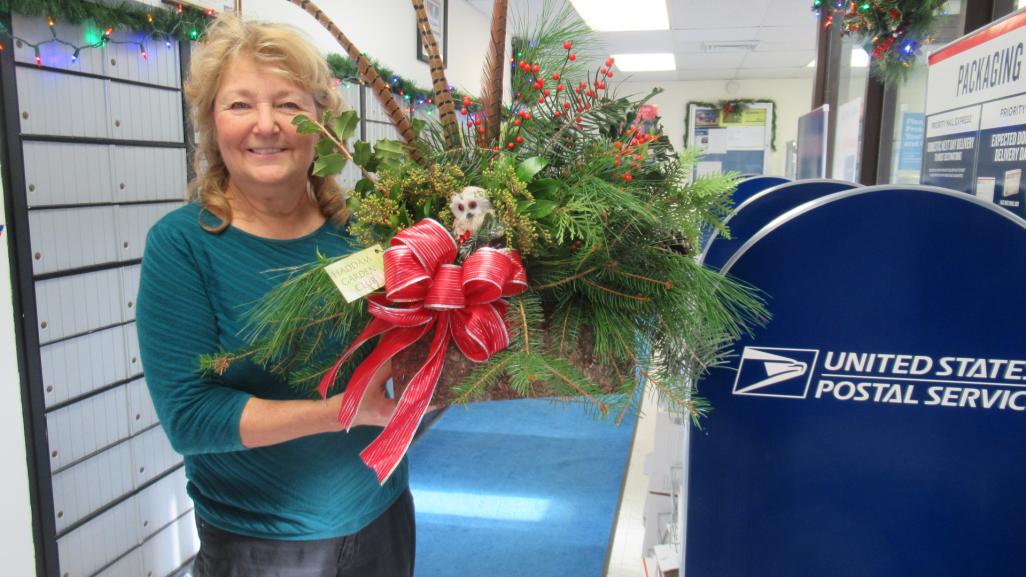 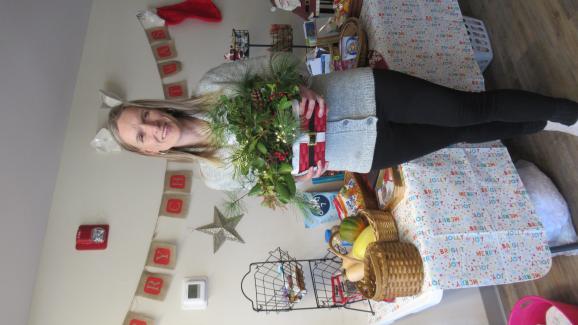 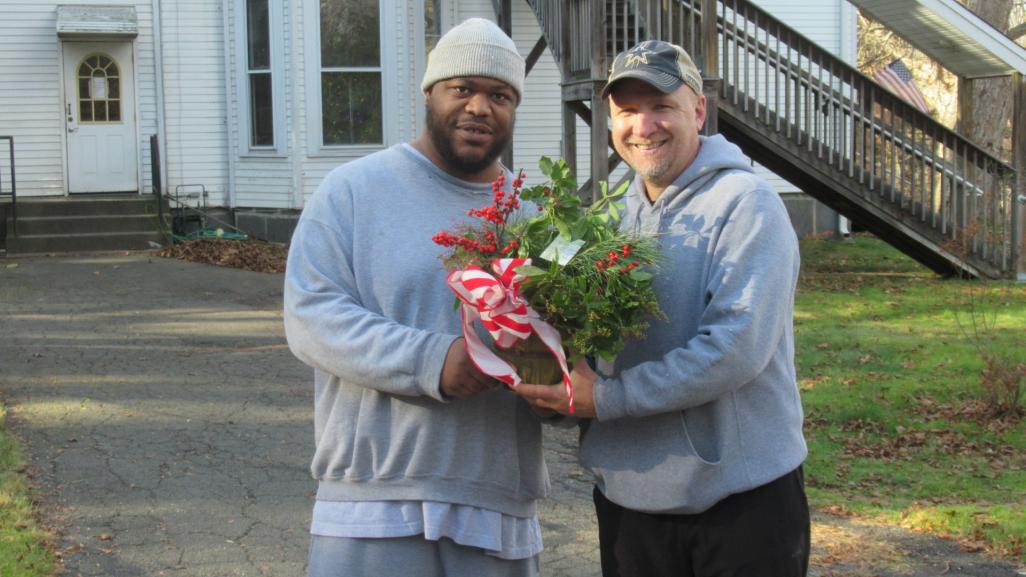 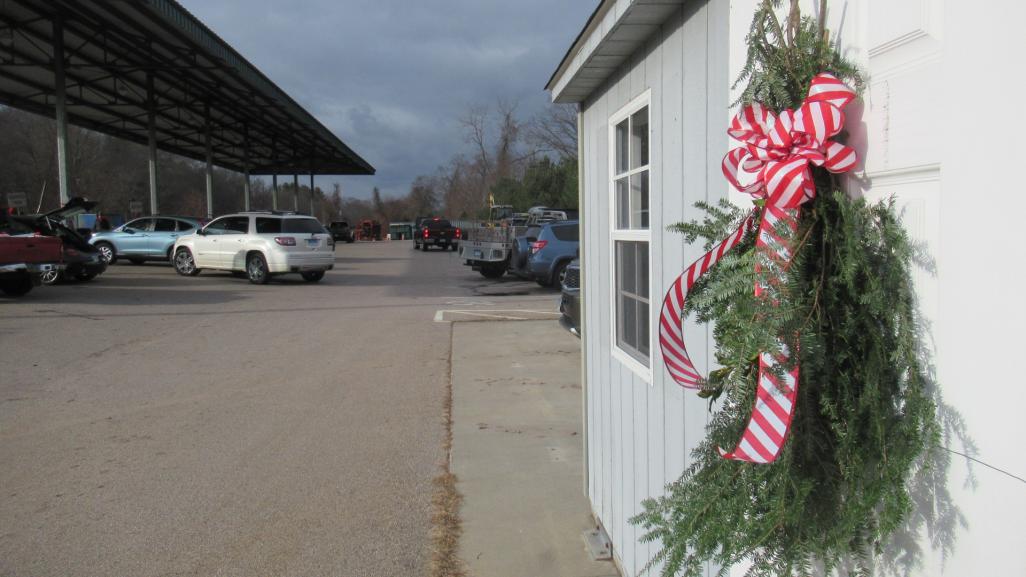 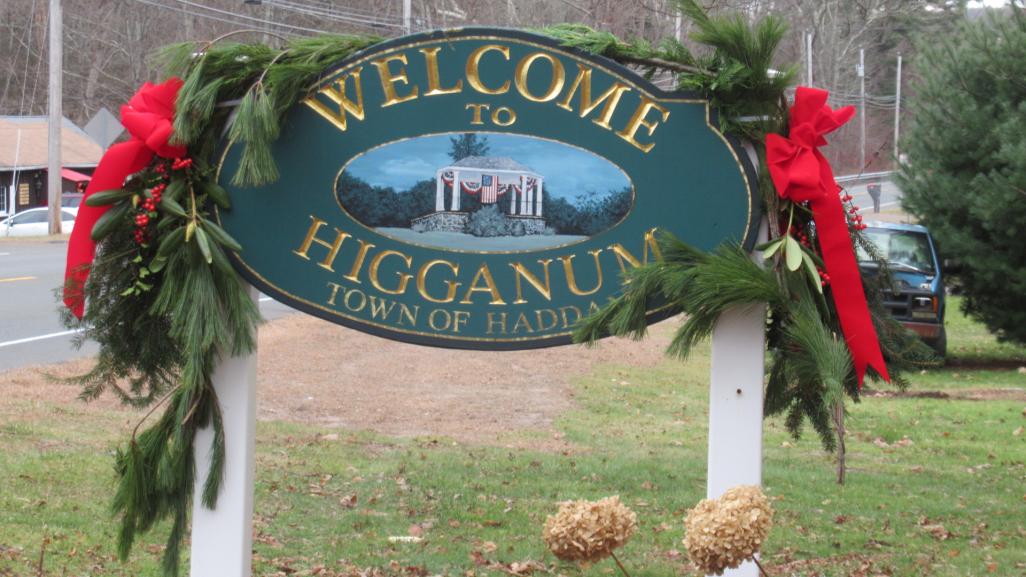 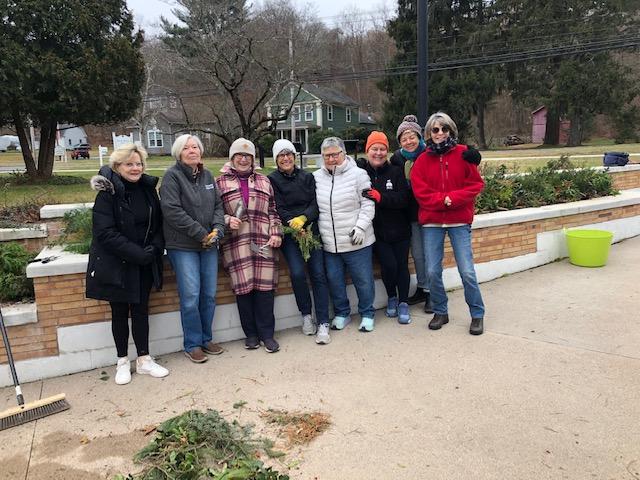 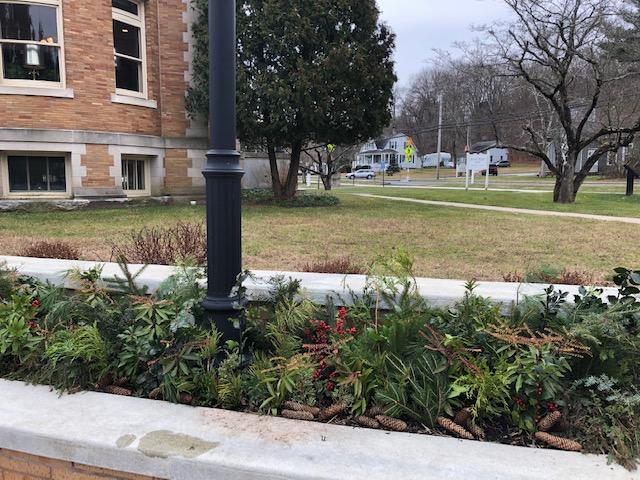 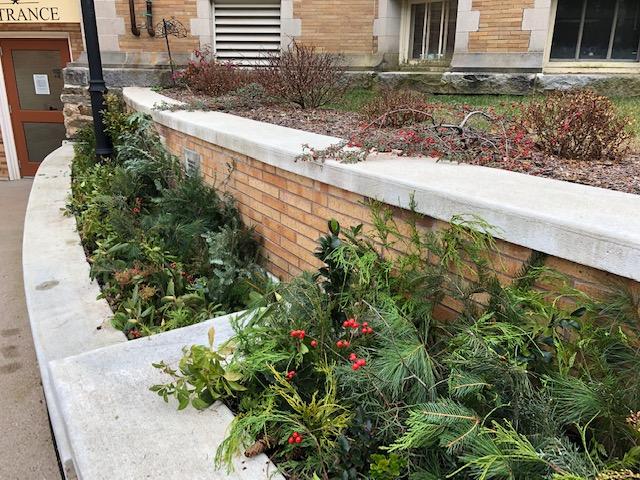